Phu Dong Primary School
Welcome to our class
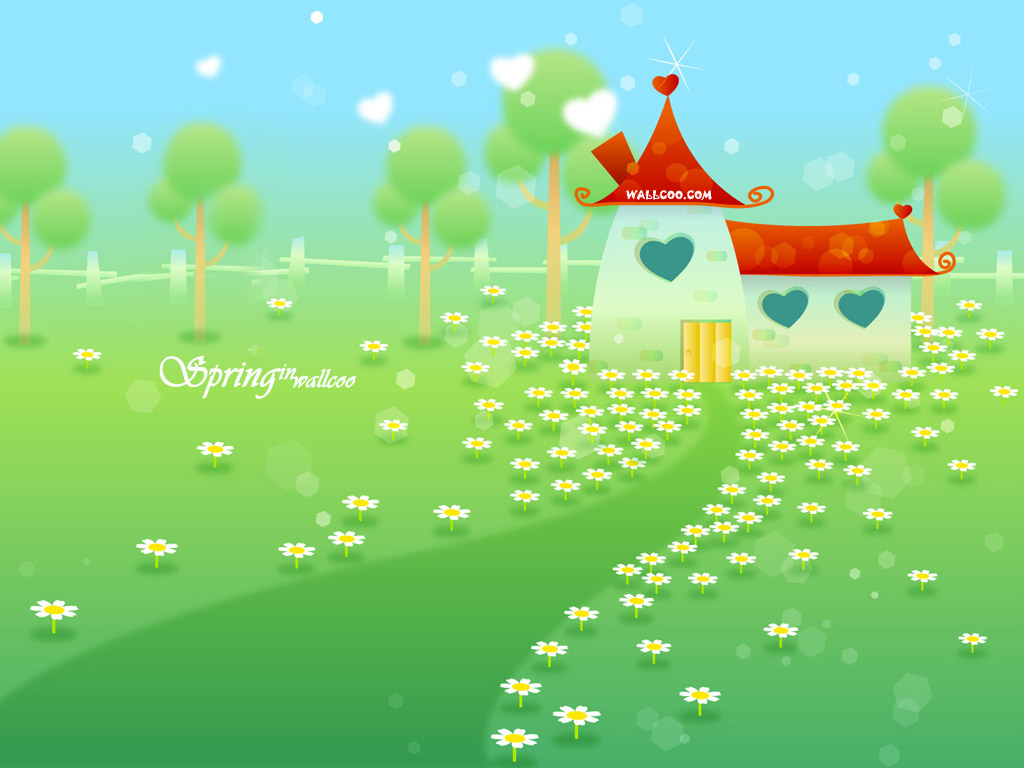 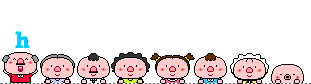 Unit 1:  Nice to see you again
Lesson 2
Unit 1: Nice to see you againLesson 2
Vocabulary
New pupil
Goodbye = Bye
Tomorrow
See you tomorrow
See you later
Unit 1: Nice to see you againLesson 2: 1-2-3-4-5-6
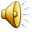 Saying and responding to goodbye
E.g.:
Teacher: Goodbye, class.
Class:     Goodbye. See you later.
Saying
Responding
A: Goodbye, name.

A: Good night, name1
B: Goodbye. See you tomorrow/ later.
B: Good night, name2
Unit 1: Nice to see you againLesson 2: 1-2-3-4-5-6
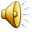 2. Point and say.
a) Class:            Goodbye, Miss Hien.
    Miss Hien:   Goodbye. See you tomorrow.
b) Mai:    Goodbye, Linda.
     Linda: Goodbye. See you later.
c) A: Good night, Mum and Daddy.
    B: Good night, Mai.
3. Let’s talk
Good ………………… . Nice to meet you.

Good ………… . See you tomorrow.
morning
bye
Unit 1: Nice to see you againLesson 2: 1-2-3-4-5-6
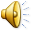 Unit 1: Nice to see you againLesson 2: 1-2-3-4-5-6
Homework
Learn new words by heart
Practice the dialogue at home
Do exercise in workbook
Prepare for next lesson
The end
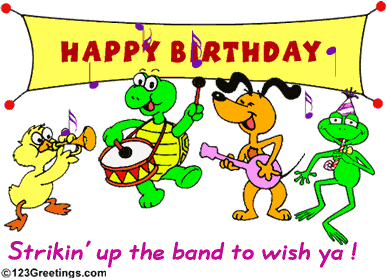 Goodbye 
See you later!
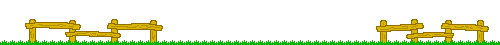